ГРАМАТЫКА
Алімпіядныя заданні
Заданне 1.Перакладзіце выказванне з Бібліі на беларускую мову, знайдзіце ў ім фразеалагізм, растлумачце яго.Максімальная колькасць балаў – 6.
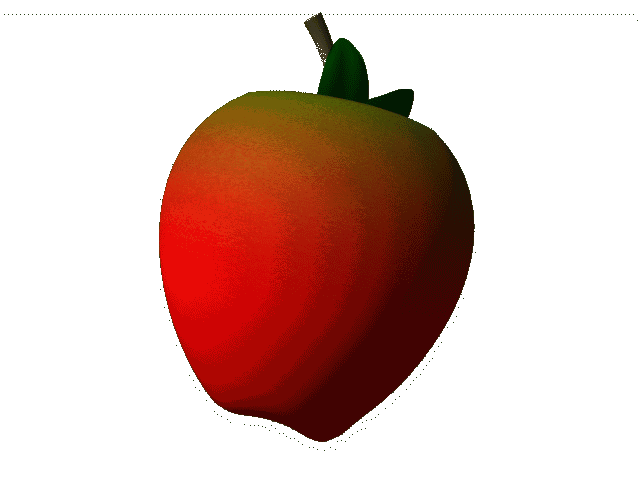 Если кто не примет вас и не послушает слов ваших, то, выходя из дома или города того, отрясите прах от ног ваших (Матф., 10, 14).
1. А калі хто не прыме вас і не паслухаецца слоў вашых, дык, выходзячы з дому, альбо з горада таго, абтрасіце пыл з ног вашых (Святое Дабравесце паводле Матфея, 10, 14: пераклад Біблейскай камісіі БПЦ МП).
 2. А калі хто не прыме вас і не паслухаецца слоў вашых, дык, выходзячы з дома, альбо з горада таго, абцярушэце пыл з ног вашых (Паводле Мацвея, 10, 14: пераклад В. Сёмухі).
ФРАЗЕАЛАГІЗМ І ЯГО ЗНАЧЭННЕ:
Абтрэсці прах (пыл) з <ад> ног <сваіх, нашых> – канчаткова, назаўсёды парваць з кім-небудзь, чым-небудзь; адрачыся ад каго-, чаго-небудзь.
Заўвага! Пераклад – 3 балы; вызначэнне фразеалагізма – 1 бал; тлумачэнне значэння фразеалагізма – 2 балы.
Заданне 2. Вызначце тып даданай часткі ў наступных сказах.
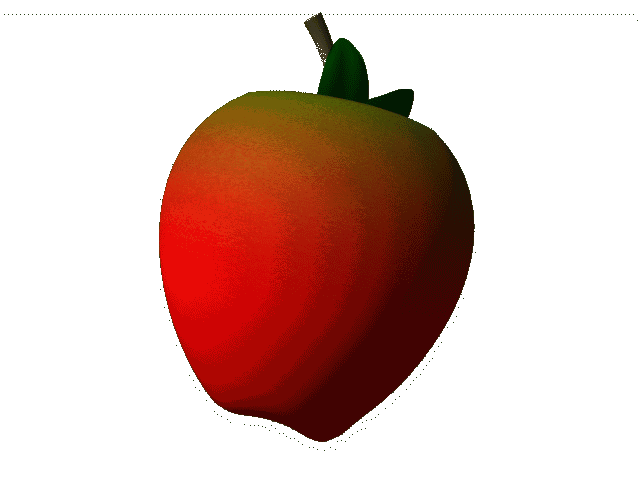 1) Я не заўважыў, калі мая бабуля прыйшла.2) Добра, калі ў хаце чысціня і парадак.3) Не аслабяцца рукі на полі, калі поўна надзеі душа.4) Калі ўжо сонейка прыгрэла, Антось на полі кончыў дзела і выпраг коніка сівога, свайго памочніка старога.
Адзін сказ — 0,5 бала, максімальная колькасць балаў — 2.

1) Дапаўняльная. 
2) Дзейнікавая. 
3) Умовы. 
4) Часу.
1) Я не заўважыў тое, калі мая бабуля прыйшла.2) Добра тое, калі ў хаце чысціня і парадак.
Заданне 3. Вызначце тып даданых частак складаназалежных сказаў. Укажыце, што выступае сродкам сувязі паміж даданай і галоўнай часткамі (злучнік ці злучальнае слова). Максімальная колькасць балаў — 6; 1 бал — за тып сказа, 0,5 — за сродак сувязі.
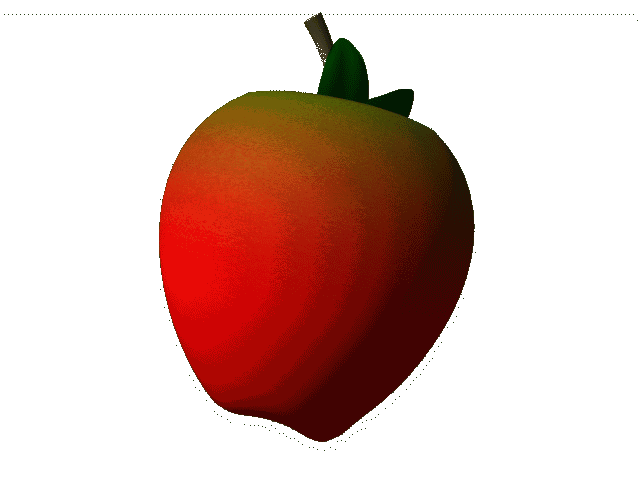 1) Не пакідайце ж мовы нашай беларускай, каб не ўмёрлі! 
2) Якая справа, такая і слава.
3) Ніякая навука не дае агню вачам і жывога румянцу шчокам, калі халодная душа дрэмле ў прамоўцы.
4) Сапраўдным настаўнікам можа быць толькі чалавек, які самаахвярна аддае душэўныя багацці і веды людзям.
1) з даданай мэты, злучнік; 
2) з даданай выказнікавай, злучальнае слова; 
3) з даданай умовы, злучнік; 
4) з даданай азначальнай, злучальнае слова.
Заданне 4.Ніжэй прыводзіцца арыгінальны тэкст класічнай рускай літаратуры і яго пераклад на беларускую мову. У асобных радках перакладу зроблены пропускі. Пастарайцеся ўзнавіць версію перакладчыка і / або прапанаваць уласную. Пры стварэнні ўласнага варыянта (варыянтаў) дазваляецца поўнасцю змяняць радок, у якім ёсць пропуск, галоўнае — захаваць мастацкую цэласнасць твора. Максімальная колькасць балаў — 6; па 2 балы за кожны адпаведны варыянт.)
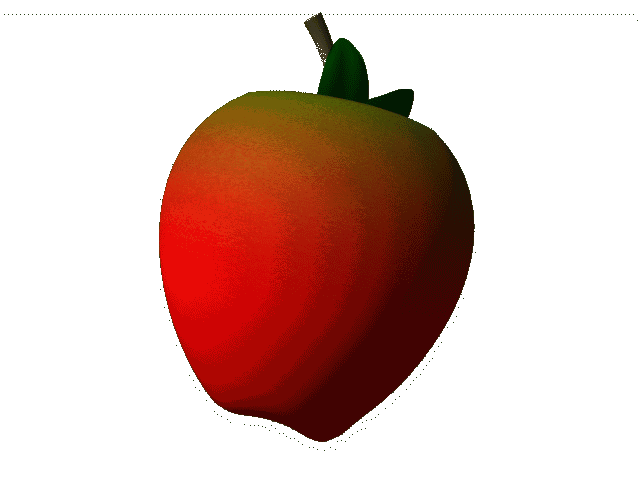 Сяброўка дзён маіх суровых,
Галубка, ты, нібыта ў сне,
Сярод глушы лясоў сасновых
Даўно счакалася мяне.
Ты пад акном сваёй хаціны
Вартуеш час, нібыта страх,
Марудзяць кожнае хвіліны
Пруткі ў наморшчаных руках.
І на забытыя вароты
Глядзіш з маркотай у вачах;
Сум, прадчуванні і турботы
Кладуцца гнётам у грудзях.
То мроіцца табе...
Пер. Максіма Танка.
Уласныя версіі
3-і радок:___________________________________
7-ы радок: __________________________________
9-ы радок: __________________________________
На беразе пустынных вод
Стаяў ён, буйных дум палёт
Лунаў у даль. Прад ім шырока
Плыла рака, па ёй – сярод –
Плыў бедны човен адзінока.
Па мшыстых топкіх берагах
Чарнелі хаты ў хмызняках,
Прытулак ўбогага чухонца;
І лес, які не знаў ў вяках
Туманам схованага сонца,
Вакол шумеў.
Уласныя версіі
1 радок:___________________________________
2 радок: __________________________________
8 радок: __________________________________
Маркотная пара! Вачэй замілаванне!
Прыемны сэрцу бляск расстайнае красы –
Люблю прыроды я ўрачыстае згасанне,
У чырвань з золатам прыбраныя лясы,
Ў іх засені вятроў шумлівых парыванне, 
І сонца рэдкае, і зранку маразы,
І тонкаю смугой акрытыя нябёсы,
І ледзь прыкметныя сівой зімы пагрозы.
Уласныя версіі
1 радок:___________________________________
4 радок: __________________________________
7 радок: __________________________________
Цяпер мая пара: мне сумна жыць вясной;
Адлігі не люблю; слата – 
вясной я хворы;
Бунтуе кроў, пачуцці сціснуты тугой.
Больш даспадобы мне зімовыя прасторы,
Суровыя снягі; як хораша зімой
Імчаць з сяброўкаю, калі іскрацца зоры,
Калі пад собалем, сагрэтая ў вазку,
Яна гарыць, дрыжыць і цісне вам руку!
Заданне 5.Знайдзіце словазлучэнні, у якіх парушаны ўмовы спалучальнасці. Запішыце іх правільна.Максімальная колькасць балаў – 5.
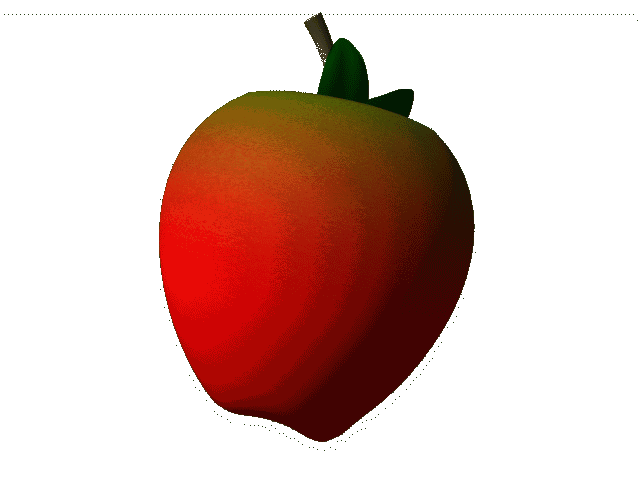 Гаспадарчыя справы, прастуджаны сын, гарысты вадапад, генеральная ўборка, пасадзіць дрэўка, рыбацкі пасёлак, адзінкавы лісток, яблычны сад, горны ручай, аптэкарскі кіёск.
Гарысты вадаспад – горны вадаспад, пасадзіць дрэўка – пасадзіць дрэўца, адзінкавы лісток – адзінокі лісток, яблычны сад – яблыневы сад, аптэкарскі кіёск – аптэчны кіёск.
Каментарый: Пошукі правільнага адказу ў гэтым заданні – добрая падстава ўспомніць такую моўную з’яву, як паранімія: частковае гукавое і марфалагічнае падабенства слоў пры іх сэнсавым адрозненні.
Прыклады прыведзены ў форме словазлучэнняў, таму дакладнасць словаўжывання правяраецца праз аналіз спалучальнасных магчымасцей слоў і агульнага намінатыўнага значэння словазлучэння ў цэлым.
Заданне 6.Падбярыце і запішыце да словазлучэнняў эквівалентныя складаныя прыметнікі ці назоўнікі.Максімальная колькасць балаў – 4.
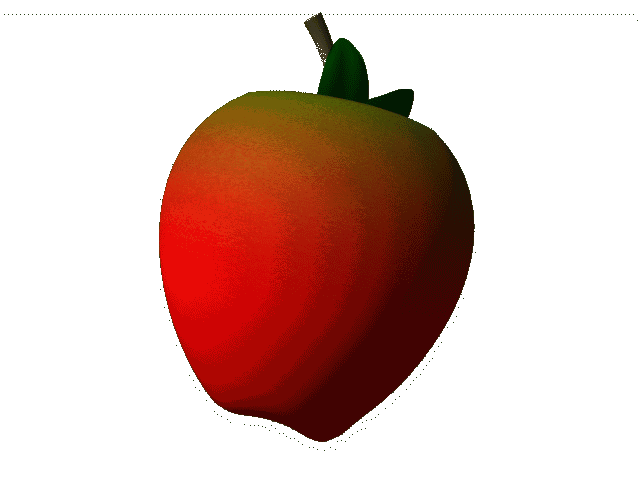 Заданне 7. Вызначце, якой часцінай мовы з'яўляюцца падкрэсленыя словы.Максімальная колькасць балаў – 4.
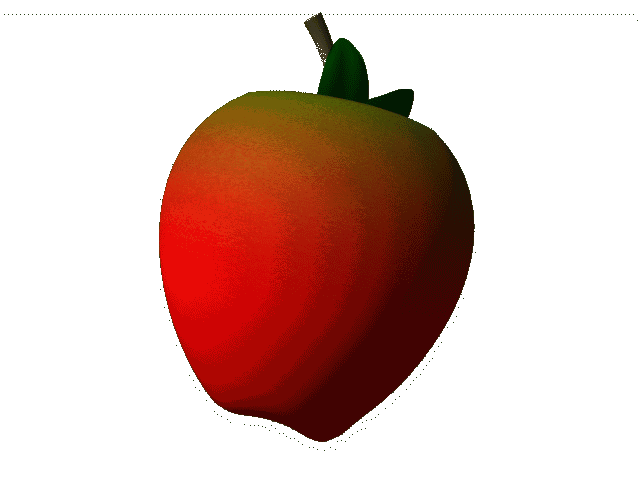 Ужо ў дзвярах ён азірнуўся. Паблізу тоўпіліся людзі. Пасля дажджу добра растуць грыбы. Стары ледзь ішоў. Роўна ў поўнач адбіў гадзіннік. Яму хацелася сустрэцца з бацькам яшчэ. Як зробіш шпакоўню, чакай гасцей з выраю. Ён пайшоў насустрач мне. На ўсёй чыста вуліцы былі людзі. Што там ні кажы. а вясны ўсе чакаюць.
1)часціца; 2)прыслоўе; 3)прыназоўнік; 4)прыслоўе; 5)часціца; 6)прыслоўе; 7)злучнік; 8)прыназоўнік; 9)часціца; 10)часціца
Заданне 8.  Замяніце ў словазлучэннях назоўнікі роднага склону прыметнікамі. Максімальная колькасць балаў – 4.
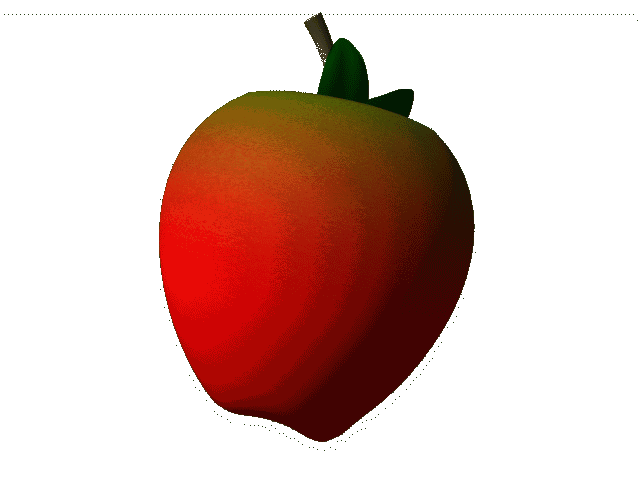 Вуліцы Брэста, аповесць Коласа, дах з саломы, хустка сястры, кажух дзядулі, суд таварышаў, адказ Лёнькі, чалавек без імені, нара лісы, вочы Аленкі.
Брэсцкія вуліцы, Коласава аповесць, саламяны дах, сестрына хустка, дзядулеў кажух, таварыскі суд, Лёнькаў адказ, безыменны чалавек, лісіная нара, Аленчыны вочы.
Заданне 9.Перакладзіце рускамоўныя словазлучэнні на беларускую мову такім чынам, каб дзеясловы ў беларускамоўных адпаведніках не паўтараліся. Запішыце. . Максімальная колькасць балаў – 5.
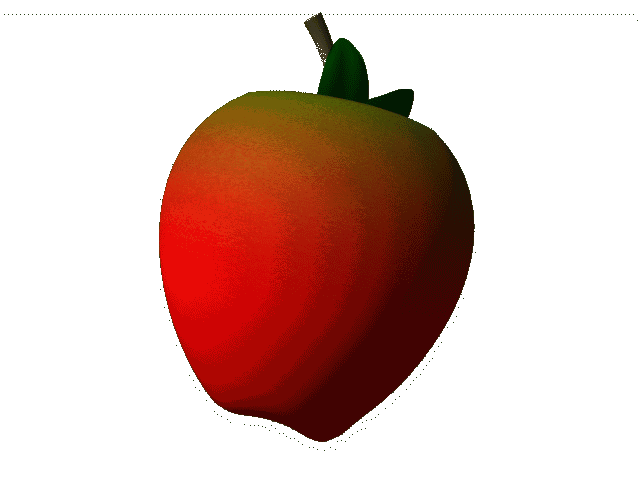 Заданне 10.Трансфармуйце (перабудуйце) словазлучэнні, якія складаюцца з трох слоў, у адпаведныя па сэнсе словазлучэнні з двух слоў. Максімальная колькасць балаў – 4.
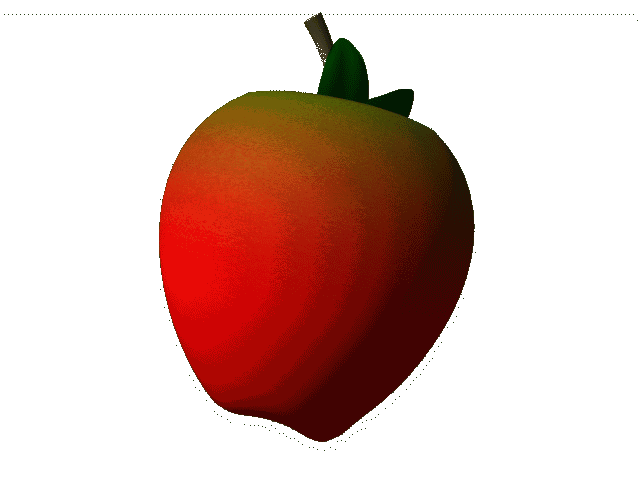 Заданне 11.ВЫЗНАЧЦЕ ТЫП СКАЗА. ПАСТАЎЦЕ Ў ДУЖКАХ АДПАВЕДНУЮ ЛІЧБУ: 1 – СКАЗ ДВУХСАСТАЎНЫ, ПОЎНЫ; 2 – СКАЗ ДВУХСАСТАЎНЫ, НЯПОЎНЫ; 3 – СКАЗ АДНАСАСТАЎНЫ. Максімальная колькасць балаў – 5.
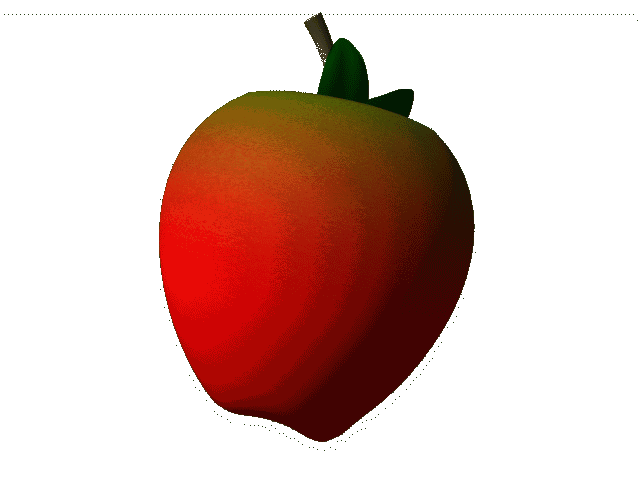 Але гэта не ўзрушыла яго. ______
За ноч падкінула сняжку. ______
А ў зубах яго шчупак. ______
Дзверы зноў адчыніліся. ______
А выйшла наадварот. ______
Там лес. ______
У Беларусі бульбу называюць другім хлебам. ______
Сёння сход аматараў рэдкай кнігі. ______
Будзьце ласкавы, перадайце мне тую газету. ______
Вечар быў цёмны.  ______
Але гэта не ўзрушыла яго.  (1)
За ноч падкінула сняжку. (3)
А ў зубах яго шчупак. (2)
Дзверы зноў адчыніліся. (1)
А выйшла наадварот. (3)
Там лес. (2)
У Беларусі бульбу называюць другім хлебам. (3)
Сёння сход аматараў рэдкай кнігі. (2)
Будзьце ласкавы, перадайце мне тую газету. (3)
Вечар быў цёмны.  (1)
Заданне 12.АФОРМІЦЕ ТЭКСТ У АДПАВЕДНАСЦІ З АРФАГРАФІЧНЫМІ І ПУНКТУАЦЫЙНЫМІ НОРМАМІ. Максімальная колькасць балаў – 6.За кожную памылку здымаецца 0, 5 бала.
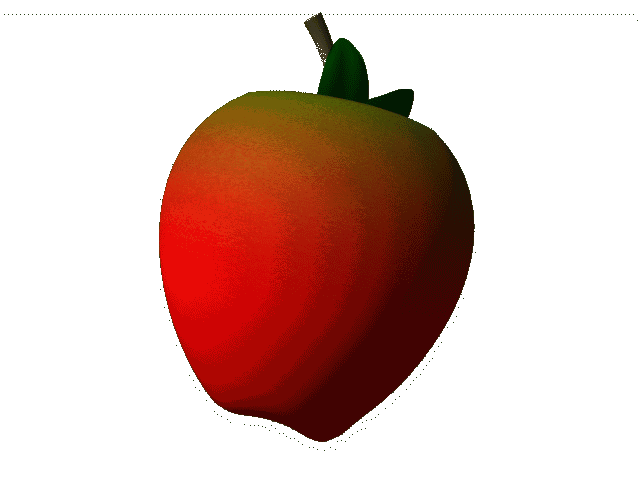 Вось гісторыя твая Беларусь. Па земл... тваіх праходзілі з агнём і мячом т…ўтонскія рыцары мангола-татарскія орды шведы Карла ХІІ  палкі Напал...она. Разбуралі і нішчылі цябе свае ж князькі і магнаты  а…аючы твае гарады і сёлы ў пасаг ці прагульваючы ў карты а пасля а...ваёўваючы і дзелячы іх зноў паміж сабою. Не пыталі ў цябе у народа твайго, з кім ён хоча быць, а палілі спусташалі знішчалі аж да таго, што ад гарадоў і сёл тваіх не заставалася і знаку. Гэта ж напэўна  толькі пасля карэ…ага вынішчэння, калі ад паселішчаў заставаліся адны пап…лішчы, можна было на месц... колішніх могілак рабіць базарную плошчу не баючыся грах... перад Богам а на касцях людзей засаджваць сады. А колькі па земл... тваіх пра..шло вялікіх і малых войнаў калі крамсалі і ...рвалі цела тваё на кавалкі. І кожны прышлец стараўся скарыць цябе. Колькі ж сыноў тваіх загубле...а з пахаваннем і без пахавання невядома кім і калі колькі  …церлася іх слядоў. 
І я люблю цябе маці мая. І …хіляю галаву перад усімі тваімі пап...лішчамі курганамі магіламі. І тымі, старадаўнімі, і ўчарашнімі, што асталіся як пам...ць найлюцейшага змагання з самай страшнай пачварай чорнай свастыкай. Гэтыя ахвяры святыя. Лепшыя людзі твае прынялі смерць каб жыць нам далей Бацькаўшчына!  (Паводле Я. Скрыгана)
Вось гісторыя твая, Беларусь. Па землях тваіх праходзілі з агнём і мячом тэўтонскія рыцары, мангола-татарскія орды, шведы Карла ХІІ,  палкі Напалеона. Разбуралі і нішчылі цябе свае ж князькі і магнаты,  аддаючы твае гарады і сёлы ў пасаг ці прагульваючы ў карты, а пасля адваёўваючы і дзелячы іх зноў паміж сабою. Не пыталі ў цябе, у народа твайго, з кім ён хоча быць, а палілі, спусташалі, знішчалі аж да таго, што ад гарадоў і сёл тваіх не заставалася і знаку. Гэта ж, напэўна,  толькі пасля карэннага вынішчэння, калі ад паселішчаў аставаліся адны папялішчы, можна было на месцы колішніх могілак рабіць базарную плошчу, не баючыся граху перад Богам, а на касцях людзей засаджваць сады. А колькі па землях тваіх прайшло вялікіх і малых войнаў, калі крамсалі і рвалі цела тваё на кавалкі. І кожны прышлец стараўся скарыць цябе. Колькі ж сыноў тваіх загублена з пахаваннем і без пахавання, невядома кім і калі, колькі сцерлася іх слядоў.І я люблю цябе, маці мая. І схіляю галаву перад усімі тваімі папялішчамі, курганамі, магіламі. І тымі, старадаўнімі, і ўчарашнімі, што асталіся як памяць найлюцейшагазмагання з самай страшнай пачварай - чорнай свастыкай. Гэтыя ахвяры святыя. Лепшыя людзі твае прынялі смерць, каб жыць нам далей, Бацькаўшчына!
Заданне 13.Выпраўце памылкі і моўныя недахопы.Максімальная колькасць балаў – 3.
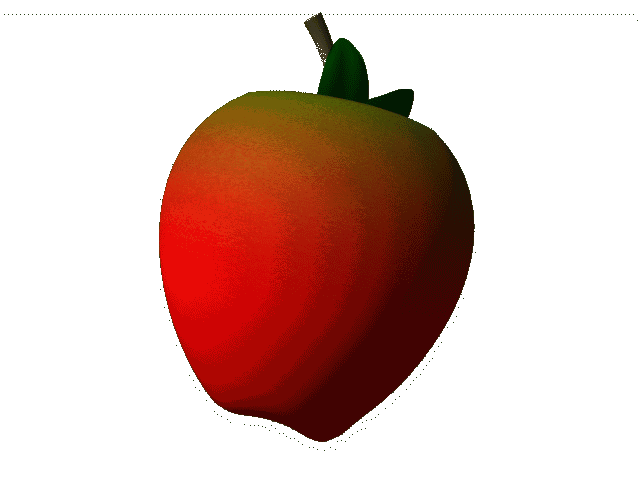 Да мяне падбег пажылы кот.
У магазін прывезлі сукенкі са штабелю.
У дзядуліным двары шмат цікавага.
Мы весела святкавалі дзень перамогі.
Трымай пры сябе свае грошы.
Да мяне падбег стары кот.
У магазін прывезлі сукенкі са штапелю.
У дзядулевым двары шмат цікавага.
Мы весела святкавалі Дзень Перамогі.
Трымай пра сабе свае грошы.
Заданне 14.Запішыце словазлучэнні па-беларуску, выкарыстоўваючы разнастайныя лексічныя сродкі для перадачы дзеяслова производить.Максімальная колькасць балаў – 5.
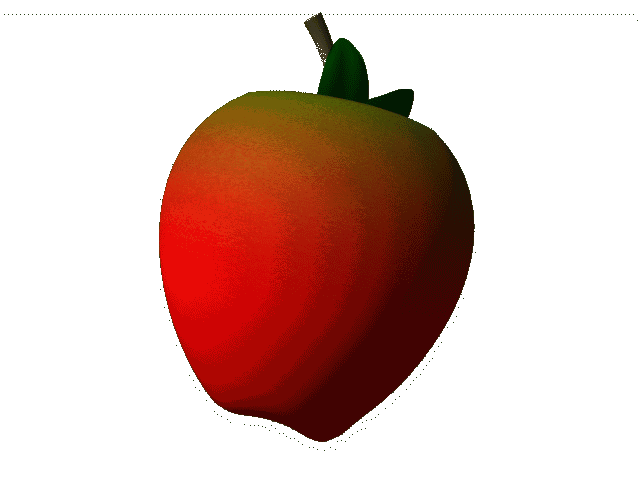 1) Производить опыт – ..., 
2) производить ремонт – ..., 
3) производить переполох – ..., 
4) производить продукцию – ..., 
5) производить в лейтенанты – ....
1) Производить опыт – праводзіць (выконваць) дослед, 2) производить ремонт – выконваць (рабіць) рамонт, 3) производить переполох – выклікаць перапалох, 4) производить продукцию – вырабляць прадукцыю, 5) производить в лейтенанты – узводзіць у чын лейтэнанта (надаваць чын лейтэнанта).
Каментарый: Пры перакладзе неабходна ўлічваць адпаведнасць спалучальнасных магчымасцей слоў у словазлучэнні і лексіка-семантычную разнастайнасць адпаведных дзеясловаў.
Заданне 15.Запішыце па-беларуску.Максімальная колькасць балаў – 3.
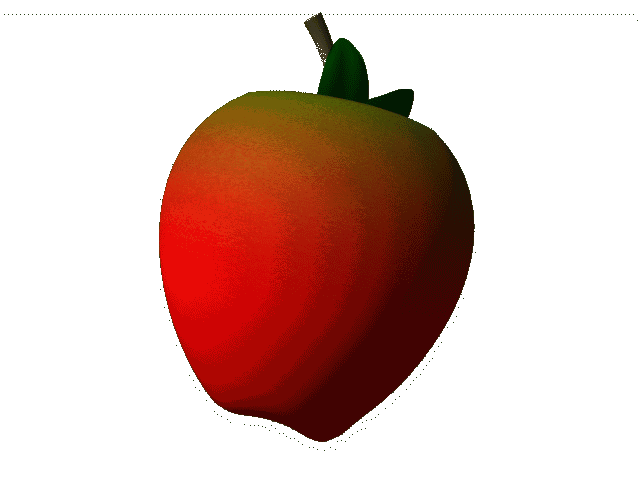 Исследование процесса речи - ___________________________________.
Пламенная речь - ___________________________________.
Завел речь о…- ___________________________________.
У парня непонятная речь - ___________________________________.
Об этом не было и речи - ___________________________________.
Прямая (косвенная) речь - ___________________________________.
Исследование процесса речи – даследаванне працэсу маўлення.
Пламенная речь – палымянае слова (прамова).
Завел речь о… - пачаў размову пра….
У парня непонятная речь – у хлопца невыразнае вымаўленне (незразумелае мащленне).
Об этом не было и речи – пра гэта і гаворкі не было.
Прямая (косвенная) речь – простая (ускосная) мова
Заданне 16.Прачытайце сказы. Запішыце: 1) якія адносіны звязваюць паміж сабой іх простыя часткі; 2) чым выражаюцца гэтыя адносіны ў вусным маўленні; 3) што дапамагае выразіць гэтыя адносіны ў пісьмовым маўленні?.Максімальная колькасць балаў – 3.
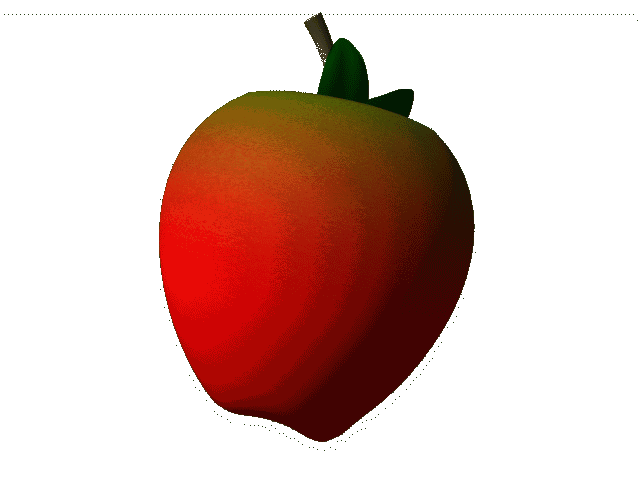 У жніўні школа не працуе: дзеці на канікулах.
Дзеці на канікулах – у жніўні школа не працуе.
У жніўні школа не працуе: дзеці на канікулах.
Дзеці на канікулах – у жніўні школа не працуе.
У абодвух выпадках простыя сказы звязаны прычынна-выніковымі адносінамі. Але ў першым сказе спачатку канстатуецца падзея, а потым называецца яе прычына (школа не працуе, таму што...). у другім сказе спачатку называецца прычына, а потым указваецца на яе вынік (калі дзеці на канікулах,то..).
У вусным маўленні гэты розны змест можа выражацца а) розным парадкам слоў і б) асаблівасцямі інтанацыі (у першым выказванні яна паслядоўна паніжаецца да канца фразы, а ў другім спачатку павышаецца, а потым захоўваецца прыкладна на адным узроўні).
У пісьмовым маўленні розны змест выражае: а) парадак слоў і б) розныя знакі прыпынку – двукроп’е і працяжнік.
Заданне 17.Укажыце катэгарыяльнае значэнне (часцінамоўная прыналежнасць) і граматычныя асаблівасці слова адзін у наступных сказах.Максімальная колькасць балаў – 4.
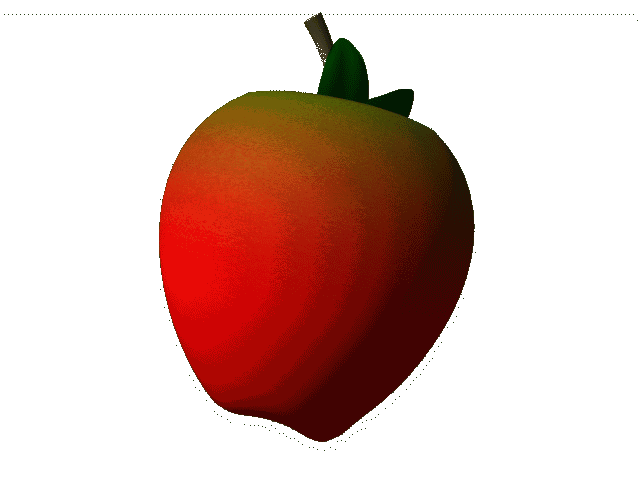 Пастухі, адзін ужо ў немаладых гадах, марудлівы і паважны, другі намнога маладзейшы, порсткі і рухавы, няспешна пасоўваючыся за чарадой, то сыдуцца разам, то зноў разыдуцца ў бакі
   Хлопцы, якія стаялі каля дуба, былі адных гадоў з намі.
   Паэзія валодае адной дзіўнай уласцівасцю: яна вяртае слову першапачатковую свежасць.
   Адны зоркі ўзрадаваліся першаму марозу, бо свяцілі ярчэй, чым у цёплыя летнія ночы.
Пастухі, адзін ужо ў немаладых гадах, марудлівы і паважны, другі намнога маладзейшы, порсткі і рухавы, няспешна пасоўваючыся за чарадой, то сыдуцца разам, то зноў разыдуцца ў бакі. – Лічэбнік: мае значэнне пэўнай колькасці, якое можа быць абазначана лічбай; магчыма замена яго другім членам лічбавага рада (натуральна, што пры гэтым зменіцца лексічнае значэнне слова).
   Хлопцы, якія стаялі каля дуба, былі адных гадоў з намі. – Прыметнік: абазначае прымету прадмета, з’яўляецца сінонімам да прыметніка аднолькавы.
   Паэзія валодае адной дзіўнай уласцівасцю: яна вяртае слову першапачатковую свежасць. – Займеннік: указвае на няпэўную прымету прадмета, сінонімам да яго выступае няпэўны займеннік нейкі. 
   Адны зоркі ўзрадаваліся першаму марозу, бо свяцілі ярчэй, чым у цёплыя летнія ночы. -  Часціца: служыць сродкам лагічнага выдзялення слова, перад якім стаіць, магчыма сінанімічная замена абмежавальна-выдзяляльнай часціцай толькі.
Заданне 18.Графічна абазначце, якімі членамі сказа з’яўляюцца выдзеленыя словы і спалучэнні слоў.Максімальная колькасць балаў – 4.
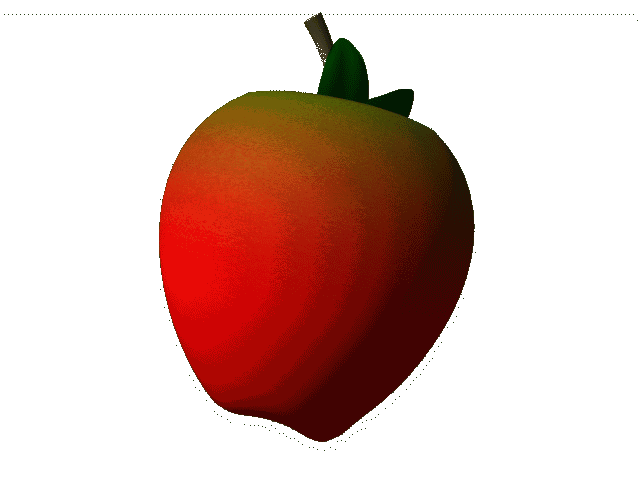 а) І здаецца зноўку - еду я дадому пераведаць родных, блізкіх, дарагіх.
б) Незнаёмы даў “дзень добры”.
в) У беларускай мове літара я пішацца ў першым складзе перад націскам.
г) Па тэлевізары паказвалі “Вечны кліч”.
д) “Што пасееш, тое і пажнеш”- мудрая прыказка.
а) пераведаць – акалічнасць мэты
б) даў “дзень добры”- выказнік
в)  я – азначэнне-прыдатак
г) “Вечны кліч”- дапаўненне
д) “Што пасееш, тое і пажнеш”- дзейнік
Заданне 19. Адрэдагуйце сказы, запішыце. Укажыце прычыны памылак у іх.Максімальная колькасць балаў – 4.
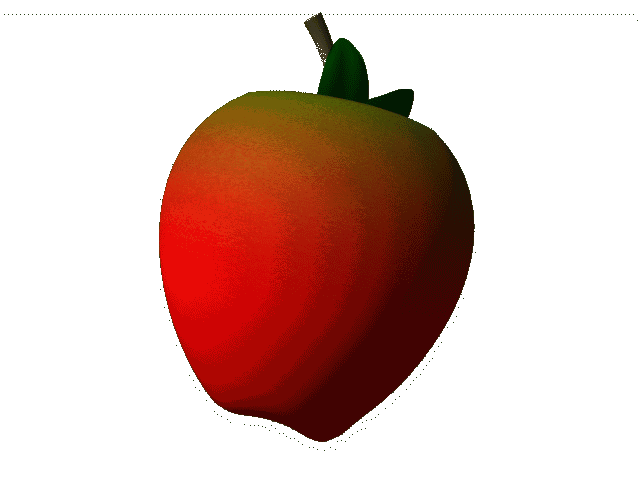 1. Угнаенне на поле прывозяць мужчыны, дзе жанчыны адразу ж іх раскідаюць. 
2. Перад заслонай з’явіўся канферанс, пастаяў, пакуль у зале супакоіліся, і аб’явіў першы нумар праграмы. 
3. У нашым аддзеле вы зможаце набыць канцылярскія тавары, алоўкі, ручкі, паперу. 
4. Вучні ганарыліся і паважалі Марыю Іванаўну. 
5. Слухаючы музыку Моцарта, вас не пакідае адчуванне далучанасці да цуда.
1. Угнаенне на поле дастаўляюць мужчыны, дзе жанчыны адразу ж яго раскідваюць.
Парушэнне лагічнасці выказвання, паколькі займеннік іх адначасова суадносіцца як з дапаўненнем угнаенні, так і з дзейнікам мужчыны ў галоўнай і даданай частках складаназалежнага сказа. 
2. Перад заслонай з’явіўся канферансье, пастаяў, пакуль у зале супакоіліся, і аб’явіў першы нумар праграмы.
Неразмежаванне паронімаў канферанс – выступленне на сцэне, звязанае з вядзеннем прагарамы, а таксама тэкст такога выступлення і канферансье – артыст, які аб’яўляе нумары канцэрта.
3. У нашым аддзеле вы зможаце набыць алоўкі, ручкі, паперу.
Злучаюцца паняцці, якія не супадаюць па сваім лагічным аб’ёме. Лішнім з’яўляецца спалучэнне канцылярскія тавары. 
4. Вучні паважалі Марыю Іванаўну і ганарыліся ёю.
Як аднародныя аб’яднаны дзеясловы-выказнікі, якія адрозніваюцца формай кіравання: ганарыцца кім-небудзь, але паважаць каго-небудзь.
5. Слухаючы музыку Моцарта, мы адчуваем далучанасць да цуда.
Пры выкарыстанні дзеепрыслоўнага зварота выказванне характарызуецца як лагічнае, калі суб’ект выконвае дзеянне, названае дзеепрыслоўным зваротам, з’яўляецца дзейнікам. З гэтым жа дзейнікам суадносіцца асноўнае дзеянне,  выражанае выказнікам: мы адчуваем, калі слухаем, а не адчуванне, калі слухае.
Заданне 20. Расстаўце знакі прыпынку, зрабіце поўны сінтаксічны разбор сказа (графічна разабраць па членах сказа, даць агульную характарыстыку ўсяму сказу; калі сказ складаны, ахарактарызаваць кожную з частак; скласці схему сказа). Максімальная колькасць балаў – 4.
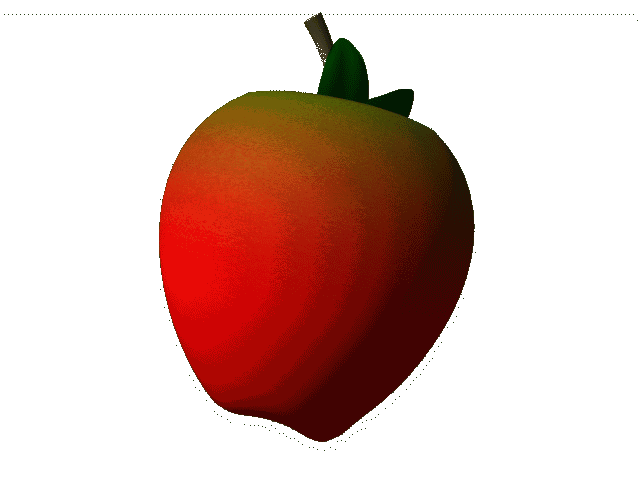 Калі ехалі са Сцяпанам назад пад порсткі ляскат драбінак Яўхім уявіў як прыедзе з жонкай маладой багатай якую ён прывядзе аднекуль можа з саміх Юравіч бо ў Куранях пад пару яму вядома нікога няма як павядзе яе на свой ганак пад зайздрослівыя позіркі куранёўскіх нявест (І. Мележ).
Калі ехалі са Сцяпанам назад, пад порсткі ляскат драбінак Яўхім уявіў, як прыедзе з жонкай, маладой, багатай, якую ён прывядзе аднекуль (можа, з саміх Юравіч, бо ў Куранях пад пару яму, вядома, нікога няма), як павядзе яе на свой ганак пад зайздрослівыя позіркі куранёўскіх нявест. (І. Мележ).
Сказ апавядальны, няклічны, складаны (складаецца з пяці частак). Першая частка з другой звязана падпарадкавальным злучальным словам калі (акалічнасныя адносіны часу); другая з трэцяй і пятай – пры дапамозе падпарадкавальнага злучальнага слова як (аб’ектныя адносіны); трэцяя з чацвертай – пры дапамозе падпарадкавальнага злучальнага слова якую (азначальныя адносіны). Характар сувязі – падпарадкавальны. Гэта складаны сказ са змешаным падпарадкаваннем: другая частка- галоўная, а першая, чацвёртая і пятая – даданыя (1 – даданая акалічнасная часу, 3 і 5  - даданыя дапаўняльныя. 4 – даданая азначальная).
Даданыя 1,3 і 5 звязаны з галоўнай (2) сузалежным неаднародным падпарадкаваннем, 3 і 5 – сузалежным аднародным падпарадкаваннем, 3 і 4 – паслядоўным падпарадкаваннем.
Калі ехалі са Сцяпанам назад – суадносіцца з простым двухсастаўным сказам, развітым, няпоўным, няўскладненым;
пад порсткі ляскат драбінак Яўхім уявіў – суадносіцца з простым двухсастаўным сказам, развітым, поўным, няўскладненым;
як прыедзе з жонкай, маладой, багатай - суадносіцца з простым двухсастаўным сказам, развітым, няпоўным, ускладненым адасобленымі азначэннямі маладой, багатай;
якую ён прывядзе аднекуль (можа, з саміх Юравіч, бо ў Куранях пад пару яму, вядома, нікога няма) - суадносіцца з простым двухсастаўным сказам, развітым, няпоўным, ускладненым устаўной канструкцыяй можа, з саміх Юравіч, бо ў Куранях пад пару яму, вядома, нікога няма;
як павядзе яе на свой ганак пад зайздрослівыя позіркі куранёўскіх нявест - суадносіцца з простым двухсастаўным сказам, развітым, няпоўным, няўскладненым.

(калі...), [... уявіў], (як... з жонкай, маладой, багатай), (якую... -  можа, ..., бо... - ), (як).
Дзякую за работу!